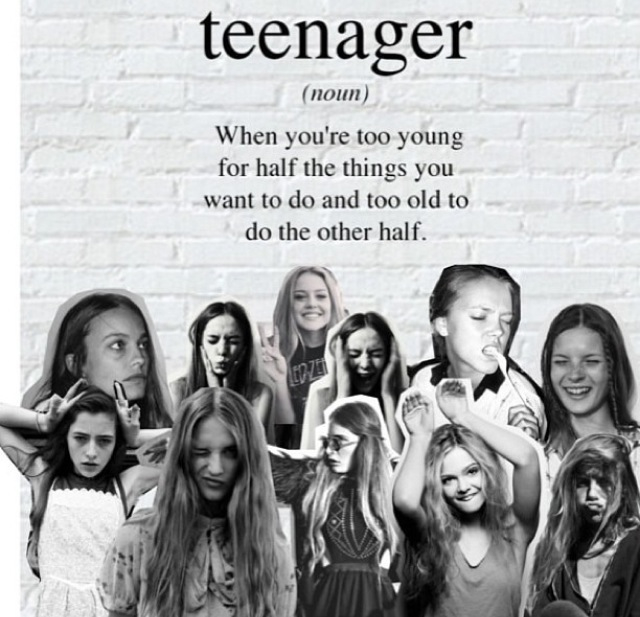 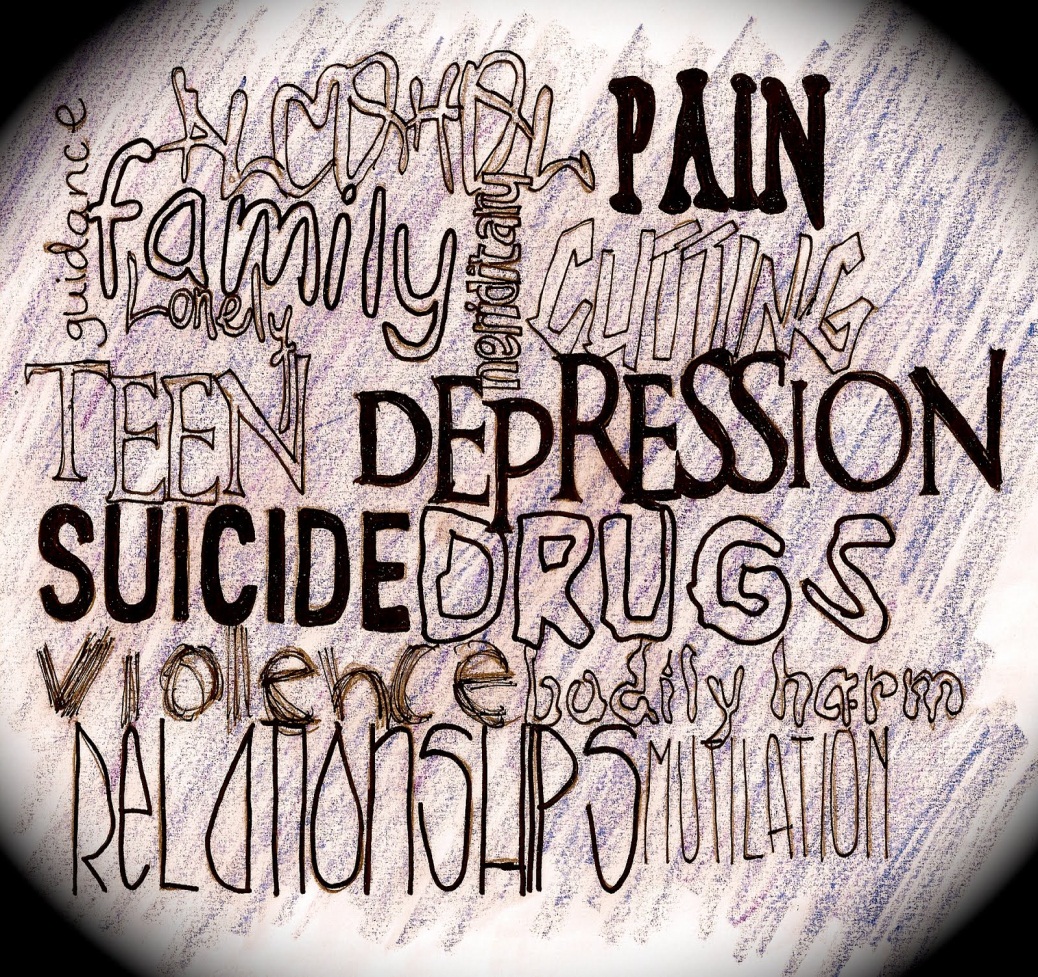 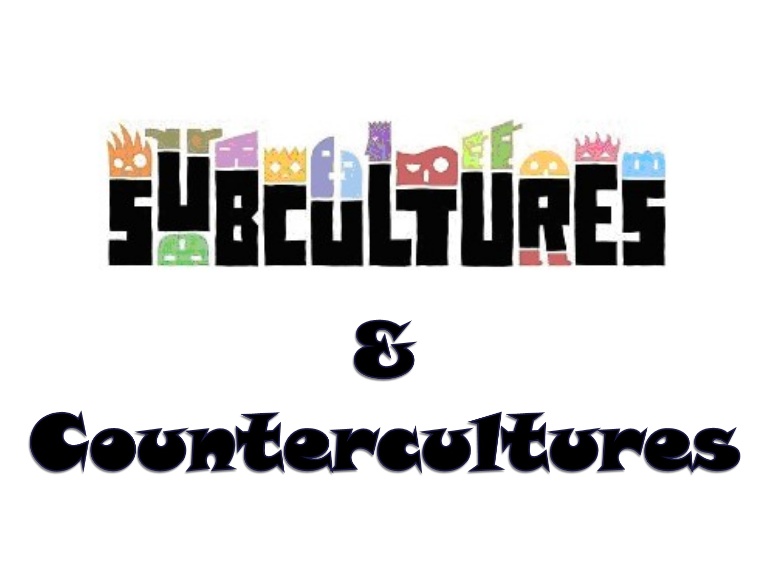 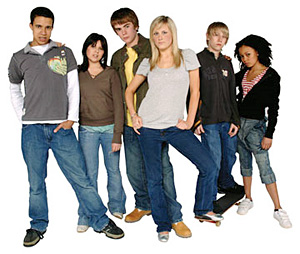 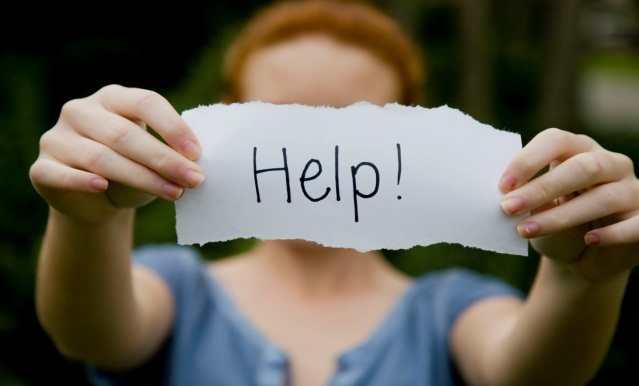 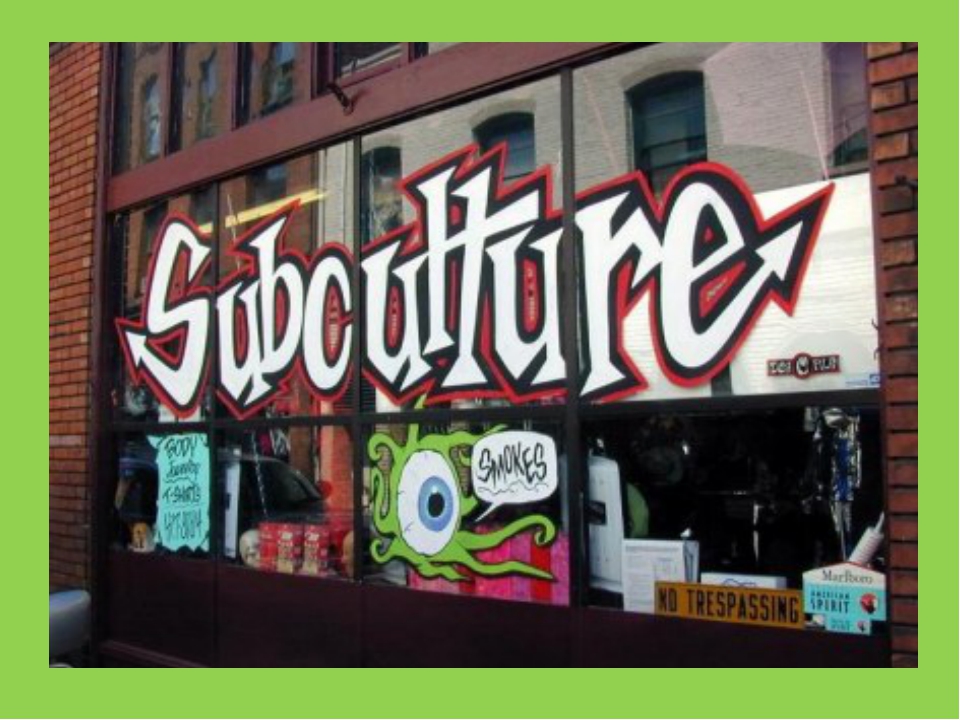 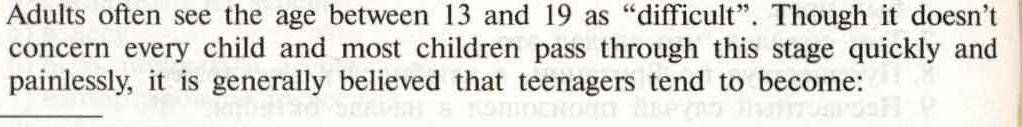 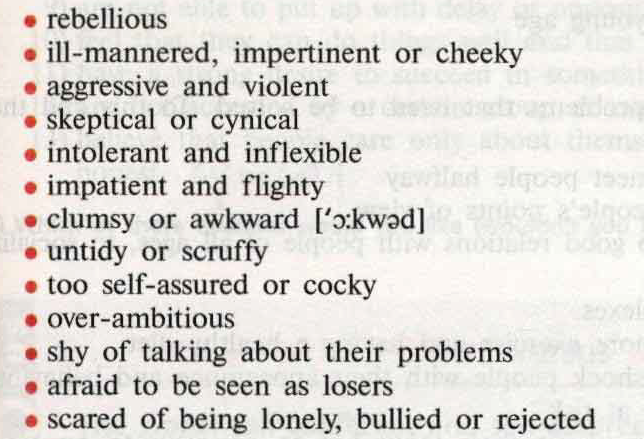 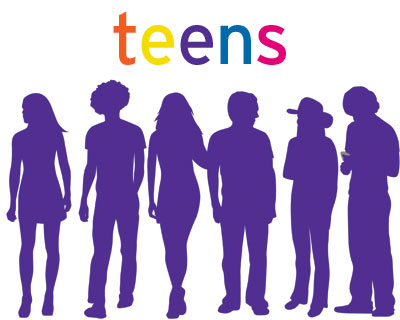 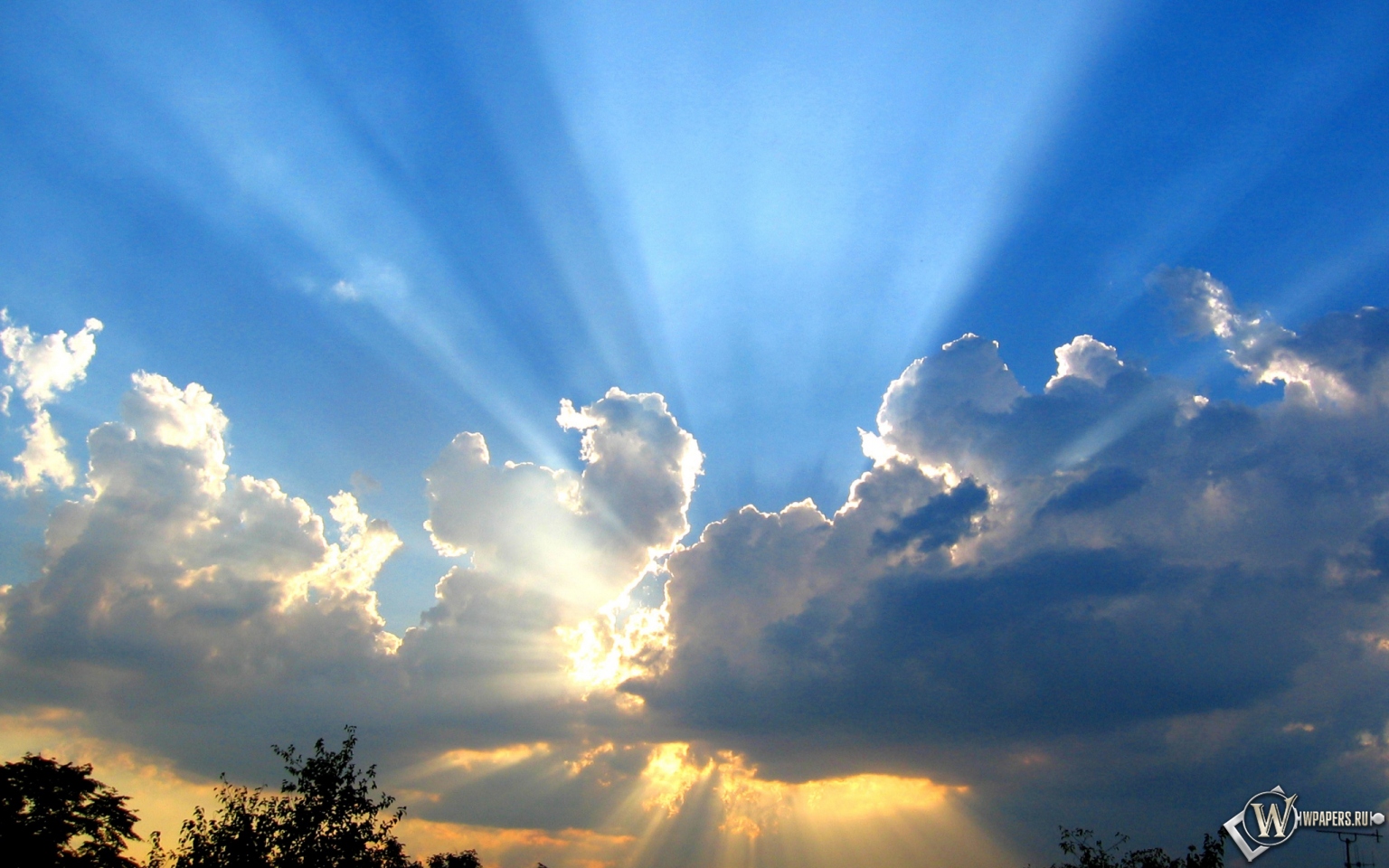 PROBLEMS
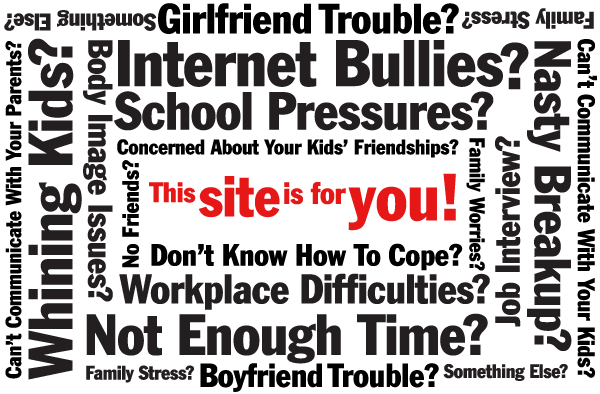 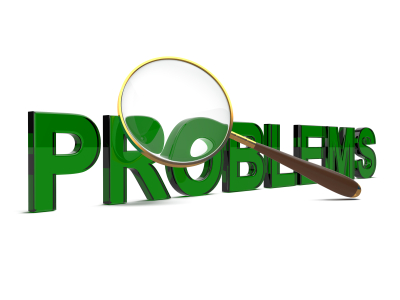 1. Name the problem2. Give 2 ways of solving the problem you have mentioned
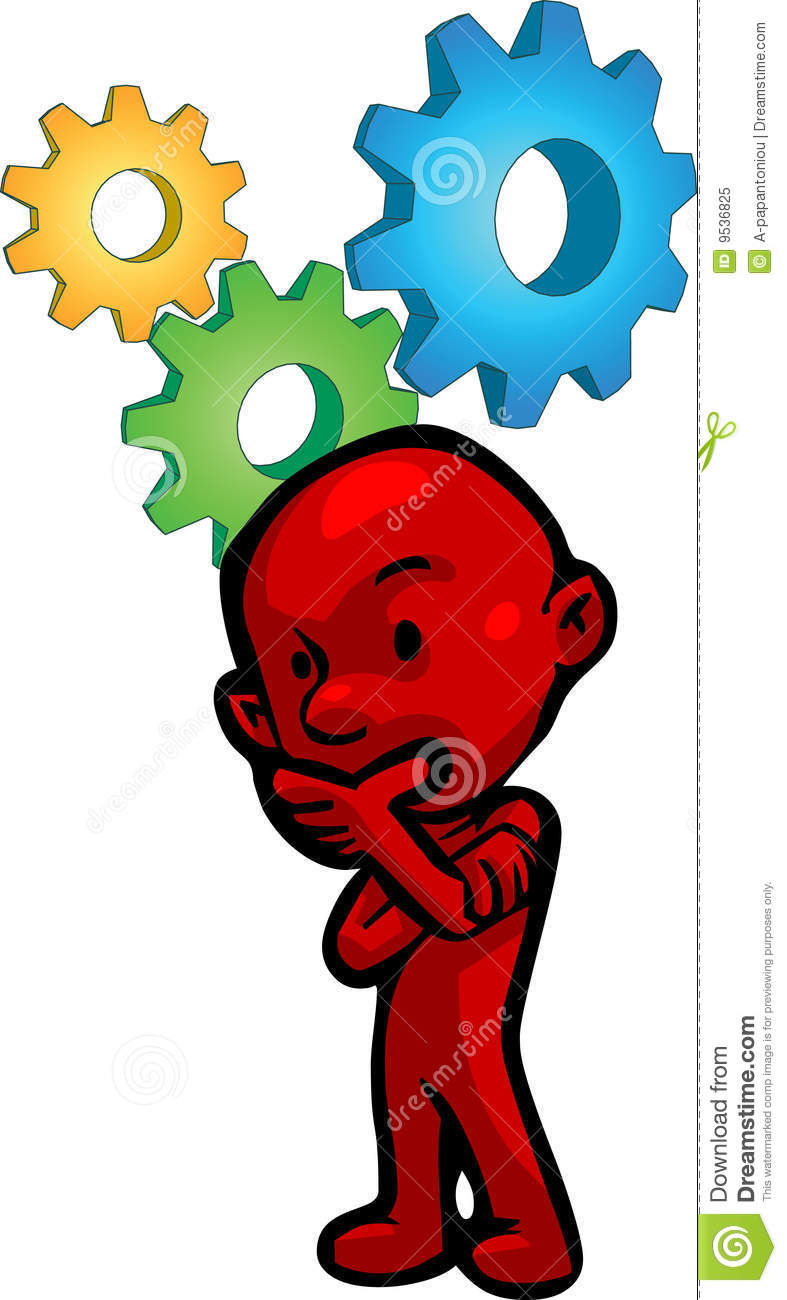 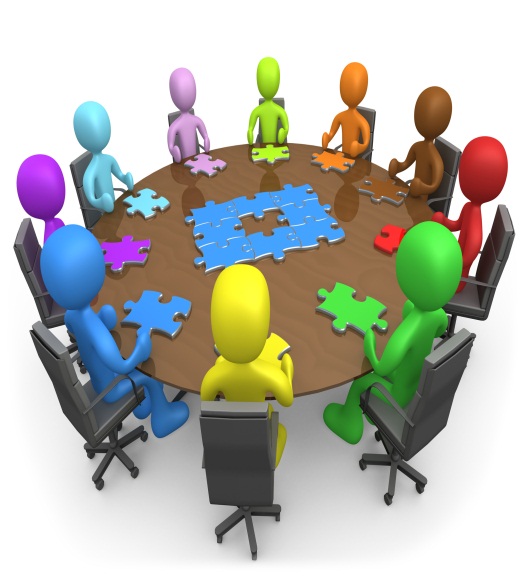 A subculture is a group with a distinct style and identity. Different subcultures have their own beliefs, value systems, fashion, and favourite music.
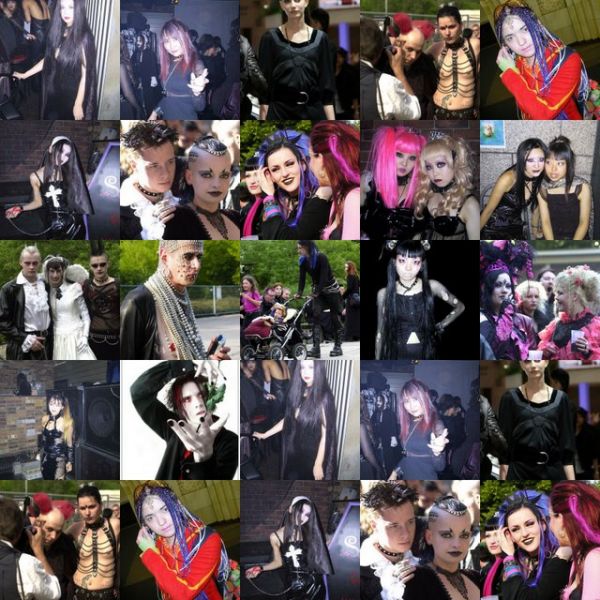 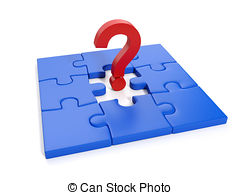 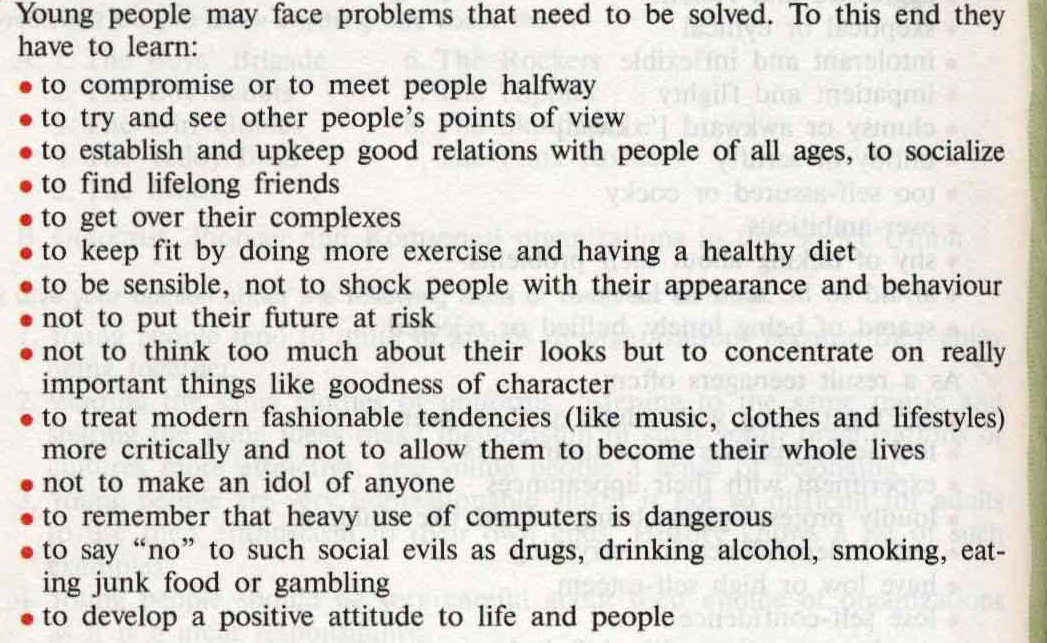 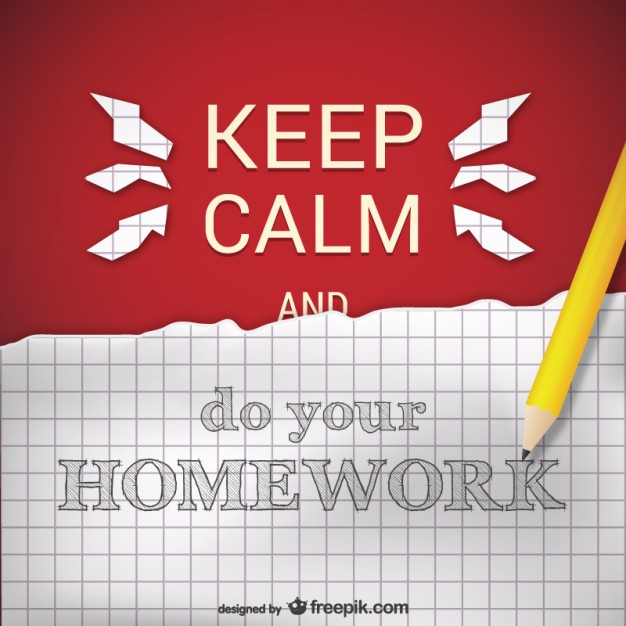 CINQUAIN5 Line Poetry
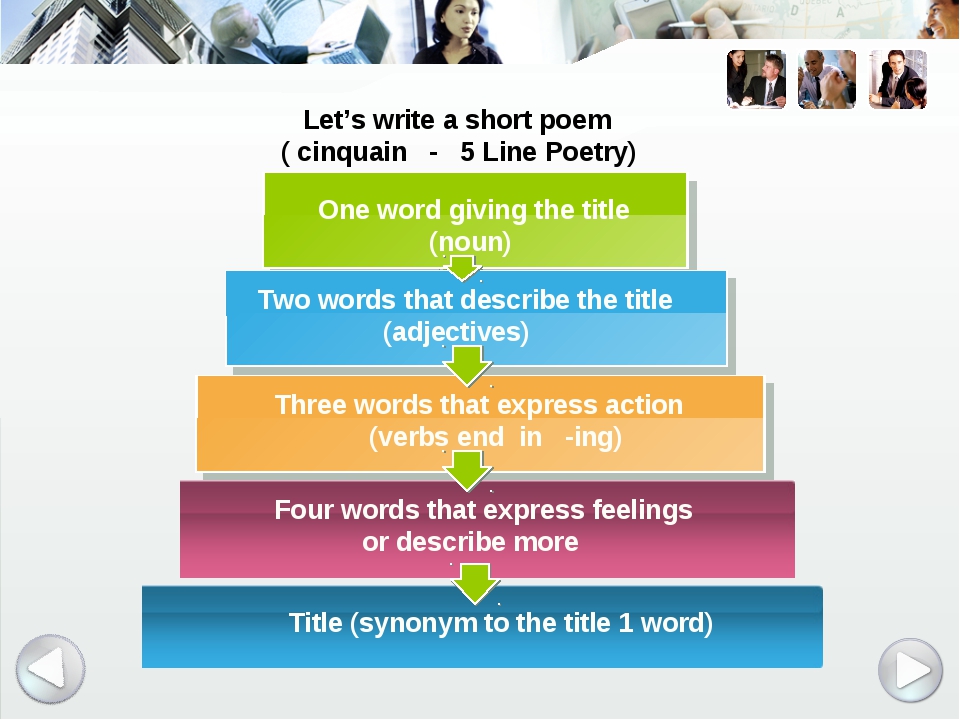 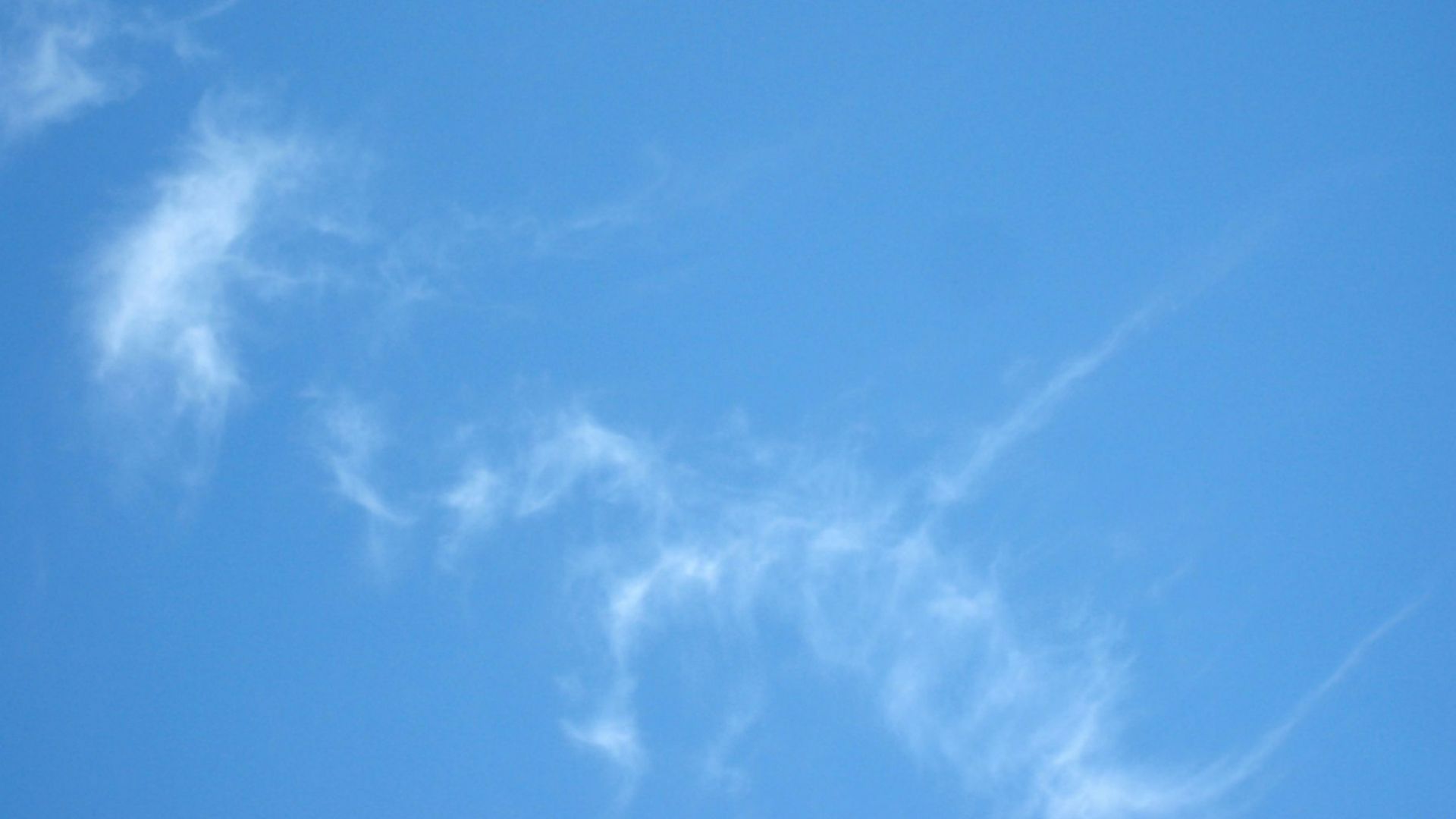 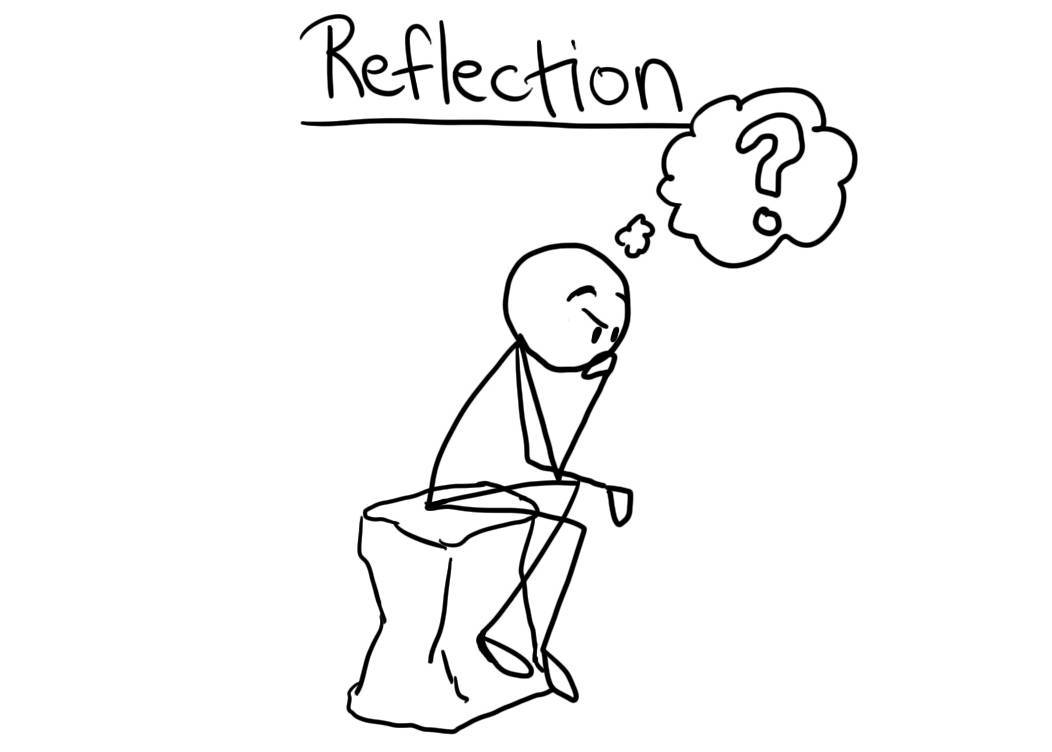 Did you like the lesson?Did you find the topic interesting? Why?Which part opf the lesson did you like most? Why?On a scale of 10 how would you evaluate your work?